Zscaler ServiceNow Integrations
Born in the Cloud, Protecting your Cloud
Security Operations
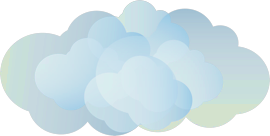 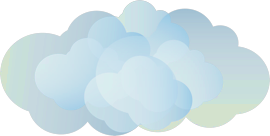 Improve Workflows
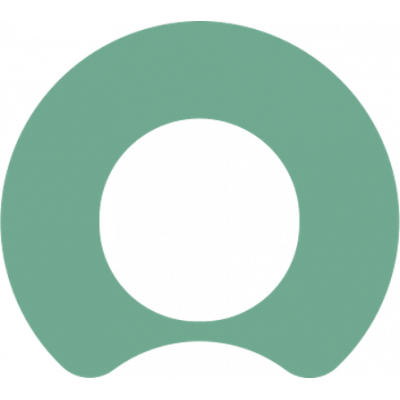 Zscaler Internet Access
Security Incidents Created from SIEM
Add Patient Zero Report
URL Approval, Whitelist Blacklist, Custom Category
Threat Lookup
Access Control
Cloud App Control
Cloud Firewall
URL Filtering
DNS Protection
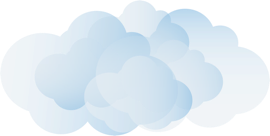 Zscaler Cloud Protection
Prevent Cloud Breaches
Threat Prevention
ZCSPM Incident Creation for Violations
Cloud Sandbox | AI
DNS security
Proxy (Native SSL)
Advanced threat protection
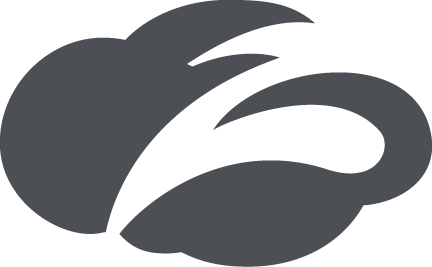 Out-of-Band
Protection

(API Integration)
Identity Proxy

In-Line
Protection
Zscaler CASB
Restore Protection & Compliance
Data Protection
Malware Scanning
Sandboxing
Data Loss Prevention
Data loss protection
Exact data match
File type controls
Browser Isolation
Visibility / Integration

Every Session Logged
Globally
Browser Isolation
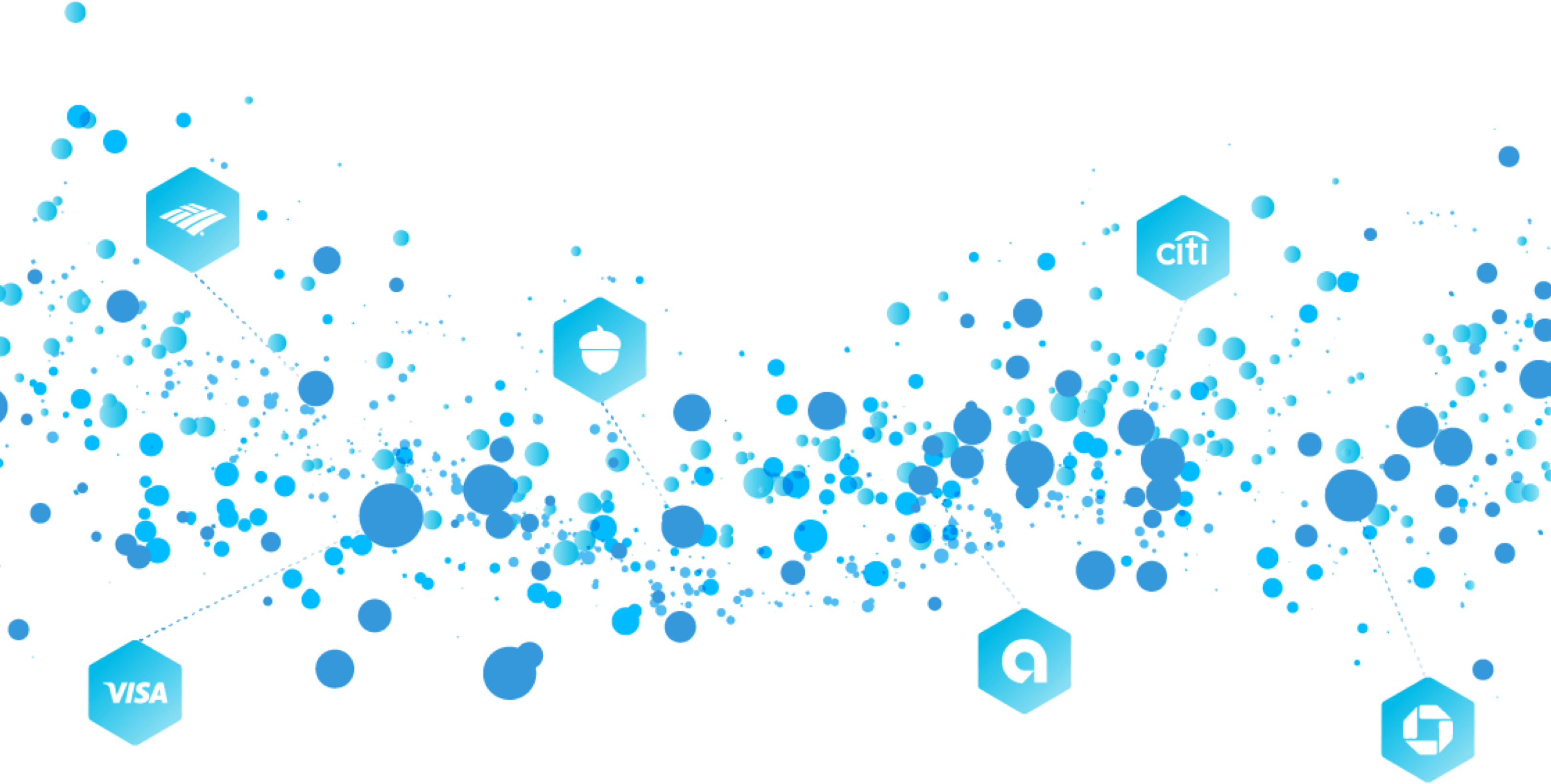 Cloud
Zscaler Digital Experience
Untrusted / BYOD  
Workforce, Customers, Partners
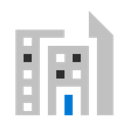 Restore Application Visibility
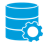 SSL at Scale
Bandwidth Control
DNS Optimization
Cloud Effect
120K Updates Daily
40+ Security Feeds
User Experience
Troubleshooting Visibility
Customized Health Checks
SIEM
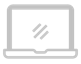 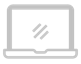 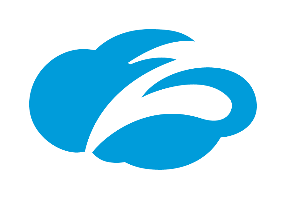 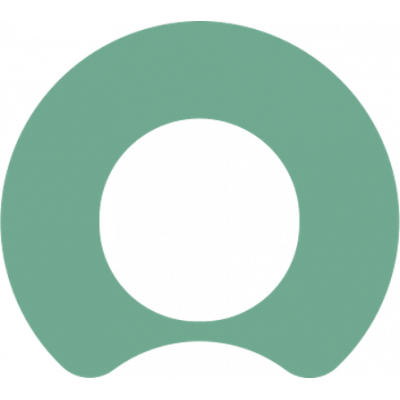